Monday 29th November
WALT: Edit and redraft a newspaper report
Headline

Byline

Introduction
Who: 

Where:

When:

What:

Why:
Finish writing your report then read through each section carefully with a purple pen.
Main body

Paragraph 1:

Paragraph 2:

Paragraph 3:

Sources: (include these in your body, use direct and reported/indirect speech)

Ending: (you may change tense for this telling the reader what is happening now and what will happen next for those involved)
How to include direct speech into your report:“I was terrified,” commented a local resident when interviewed by the Mexican Express, “all I could hear were the warning sirens and thundering rumbles all around me, which I know was the building beginning to weaken with every tremor,”
It is possible to include figurative language; for example, to use personification:The dust and debris clawed at citizens’ bodies…The shrill scream of the sirens were heard by all…Can you suggest a simile?
When you are drafting and writing your newspaper paper report, you must remember to constantly refer to your targets and the WAGOLL checklist for features of a newspaper report. Do not fall into the trap of making this sound like a story: remain factual and be aware of the formal language you ought to be using.
When you have finished editing your newspaper report, you can stick in your pictures and captions.

Make sure you have read through your work and up-skilled it as much as possible



You then use the WAGOLL on the next slide and make a key identifying the features you have included in your report.
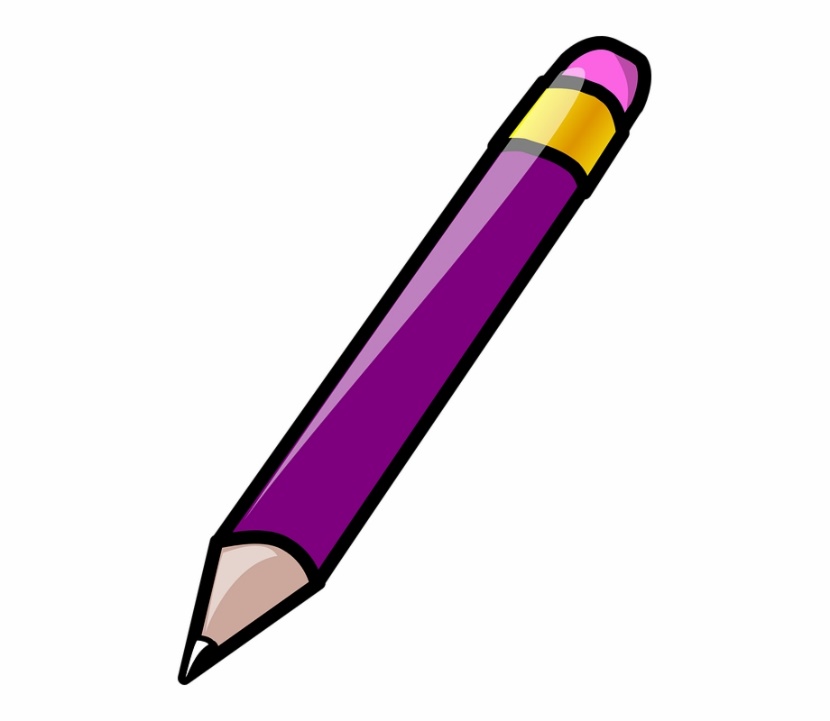 THINK PINK
highlight boring words and improve them, writing the better words in purple pen above the boring words

PURPLE PEN
Add in interesting words E.g. power of 3 adjectives or adverbs (you could use a thesaurus or to think of more interesting words)
Change some of the nouns to have variety eg. the catastrophy, the devastating disaster
Check it is in past tense except for conclusion
Underline spellings that you think may be wrong, remember to think about homophones too
Carefully check the punctuation and add in commas and semi colons where they are needed
Look for opportunities to add in fronted adverbials / fronted similes / noun phrases etc.
Can you re-order any sentences? E.g. so that a simile becomes a fronted simile